Projet C2NETissu du TG 13 VLab
J. Lamothe
   Centre de Génie Industriel,    Mines Albi Carmaux
Journées JIAE 2014, Saint Etienne, 15-16 Mai 2014
Projet C2NET Cloud Collaborative Manufacturing Networks
SOUMIS à Appel H2020 Factory of the Future 2014
	Topic : Process optimisation of manufacturing assets
	Scope : Collaborative and mobile manufacturing
	R&I Action
	Deadline : March 20 2014
	Budget 7,2 M€
2
16/05/2014
Projet C2NET, JIAE 014, 15-16 Mai
L’idée : Cloud Collaborative Manufacturing Networks
The  goal  of  C2NET  Project  is  the  creation  of  cloud-enabled  tools  for  supporting  the  SMEs  supply  network optimization  of  manufacturing  and  logistic  assets  based  on  collaborative  demand,  production  and  delivery plans : 
Supply chain increase resilience and agility to respond quickly, flexibly and efficiently to changes in demand and unexpected events
Cloud platform
Scalable architecture & platform, real time management of cloud resources
data collection from a wide range of different information sources
real-time picture of  different  supply  chain  components 
Events detection and analysis of the supply chain
Situation aware tools  for  optimization  and  collaboration  in  the cloud for quick adaptation
Mobile access to decision support services by stakeholders
3
16/05/2014
Modèle de présentation Mines Albi-Carmaux
Big Picture
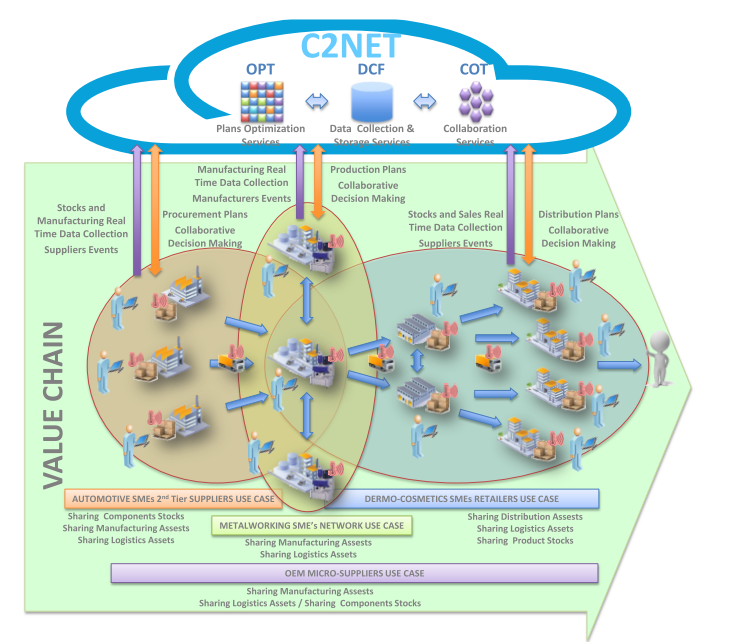 4
16/05/2014
Modèle de présentation Mines Albi-Carmaux
Objectif
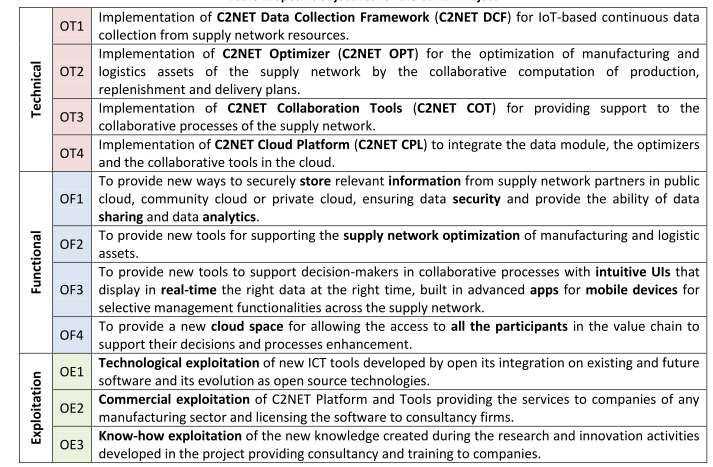 5
16/05/2014
Modèle de présentation Mines Albi-Carmaux
Partenaires : porté par le VLAB
6
16/05/2014
Modèle de présentation Mines Albi-Carmaux
tâches
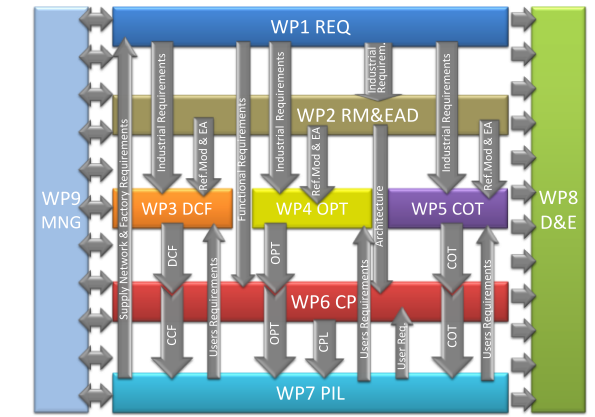 7
16/05/2014
Modèle de présentation Mines Albi-Carmaux
4 use cases : big enterprises
Ford-Faurecia – Novatec - Suppliers
Industrie automobile : thermoplastics injection
Agile Collaborative planning & replenishment
Smart sensors & event detections
Real time plan calculation & adaptation
Pierre-Fabre : Usine-Centre distribution –pharmacies
Several trademarks, high seasonality, quick turnover products
Focus group data for analysing the supply chain
Collaborative distribution plan, pull from demand
Promotions, transport => optimized reaction to market events
Real time services for consumers (who has the product ?)
Collaboration marketing-production
8
16/05/2014
Modèle de présentation Mines Albi-Carmaux
4 use cases : SMEs networks
TECM =  METALWORKING SME’s network
improves  the management of shared logistic resources
Supply &  truck transport optimization
Share business opportunities

B Customers-FluidHouse Oy-Micro&Macro suppliers
 Hydraulic and lubrication systems for big systems
Heterogeneous suppliers informations systems
Automatically Adapt collaboration to suppliers capabilities
Improve services and planning with business customers
Centralized information hub
Full system information sharing & event detections
9
16/05/2014
Modèle de présentation Mines Albi-Carmaux
Merci de votre écouteQuestions ?
La suite l’an prochain 
SI C2NET ACCEPTé
10
16/05/2014
Modèle de présentation Mines Albi-Carmaux
Bilan IESA
Programme
Conférence : 5 keynotes, 10 sessions, 40 papiers
6 Workshops : 32 communications
3 : Applications of Advanced Technologies in the Context of Disaster Relief and Crisis Management
4 : Future Internet Methods, Architectures and Services for Digital Business Innovation in Manufacturing, Health and Logistics Enterprises 
6 : Collaboration Issues for City-Logistics 
6 : Standardisation Developments for Enterprise Interoperability and the Manufacturing Service Domain 
8 : ICT Services and Interoperability for Manufacturing
5 : SmartNets – Collaborative Development and Production of Knowledge-Intensive Products and Services
Doctorial symposium : 4 papiers

Participants : 120 participants
72 Workshop & Doctorial, 77 Conférence
31 Phd, 86 Autres
71 Early / 49 Late
11
16/05/2014
Modèle de présentation Mines Albi-Carmaux
Bilan Budget I-ESA 2014 Albi
Budget équilibré (tout juste) aux alentours de 45 k€
Pas définitif : il manque quelques recettes et dépenses
12
16/05/2014
Modèle de présentation Mines Albi-Carmaux